هویت سازمانی
( Corporate identity )
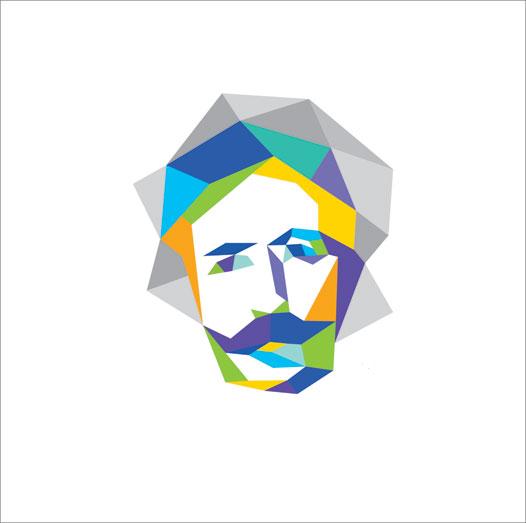 تعريف هویت
هويت‌ به‌ معني‌ "چه‌ كسي‌ بودن‌" است‌ 

هويت يک مفهوم چند سطحي است که مي تواند در سطح فرد، گروه يا سازمان تعبير و تفسیر شود

هویت مجموعه نگرش‌ها، ویژگی‌ها و روحیات که یک فرد یا گروه یا سازمان را از دیگران متمایز می‌کند.
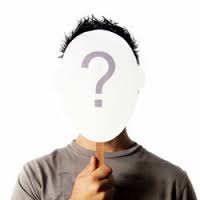 مفاهیم مشابه
تصویر سازمانی
هویت شرکتی
هویت سازمانی
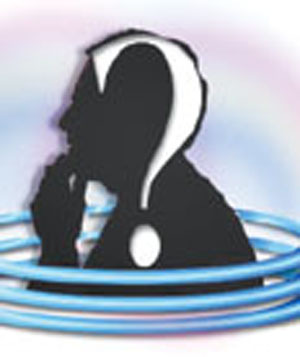 تصویر سازمانی
تصوير ذهني سازماني درحقيقت احساس و نگرش افراد به شغل و بيان كننده طرز تلقي آنها از سازمان است و ارزشهاي شغلي ژرفي را كه در اعماق افكار آنها وجود دارد و در عملكرد آنها ظاهر مي شود، نشان مي دهد. (افراد خارج از سازمان نسبت به من به سبب ارتباطم با این سازمان چه فکر می کنند؟)
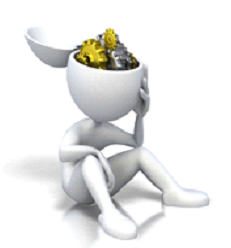 هویت شرکتی
هویت شرکتی، هماهنگی میان تصویر خارجی و داخلی یک سازمان است
برندگان آینده کسانی خواهند بود که بتوانند یک هویت را به نشان های انحصاری بالاتری انتقال دهند. باید به طراحان، به عنوان عوامل مهمی در استفاده استراتژیک از هویت شرکتی نگریسته شود.
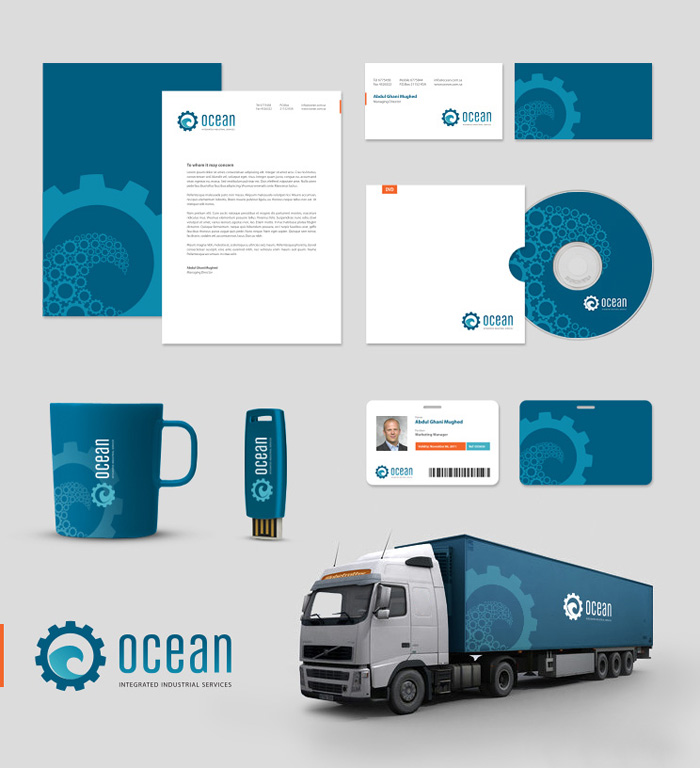 هویت سازمانی
هويت سازماني ريشه در تفسير هويت در سطح فردي دارد. هويت سازماني بدنبال پاسخ به اين سوال است که: "ما به عنوان يک سازمان کيسيتم؟"
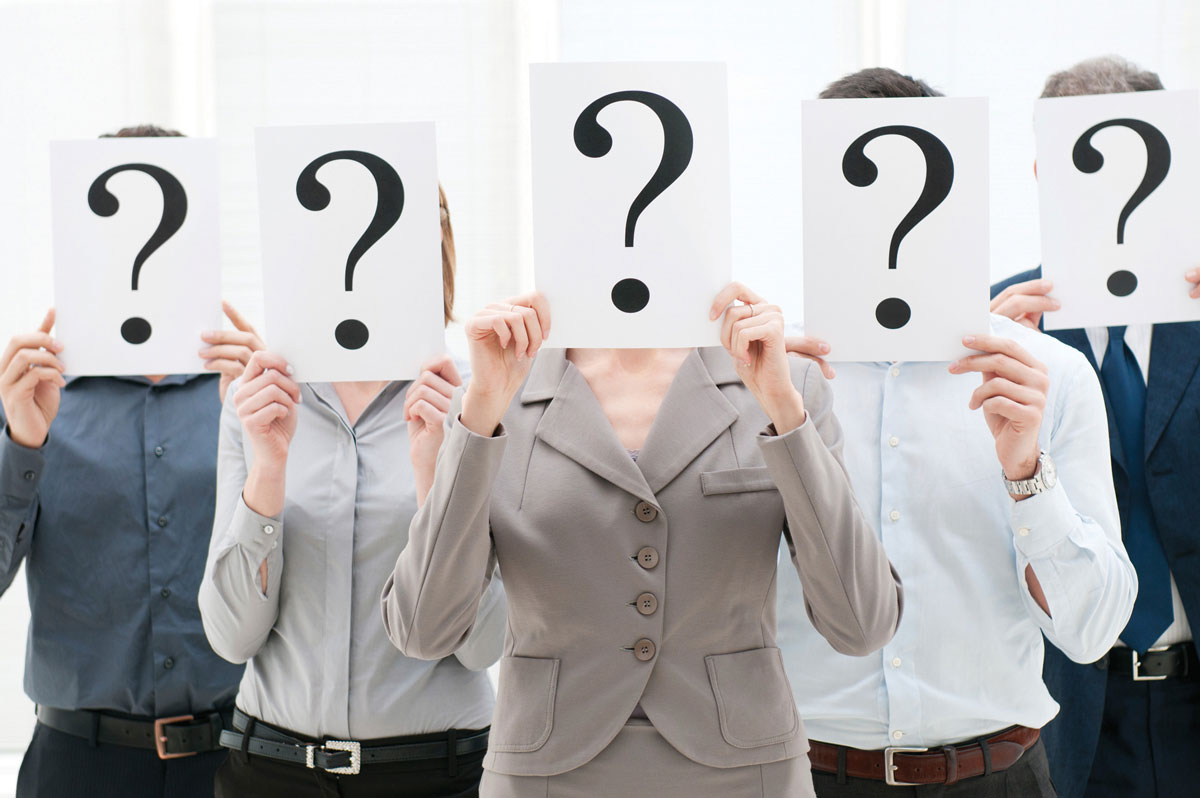 هویت سازمانی
در فاصله زمانی سال 1950 تا 1970 سازمان ها با آگاهی نسبت به اهمیت هویت سازمانی آن را به عنوان یک دارایی برای مدیریت استرتژیک در نظر گرفتند
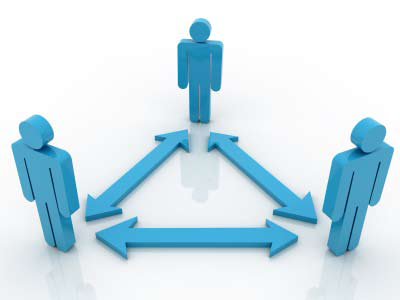 هویت سازمانی
هویت سازمانی مربوط به تجارب و ایده هایی است که اعضا به طور کل از سازمان دارند و به عنوان یک فهم معمول مشترک از ارزش ها و ویژگی های روشن سازمان پذیرفته می شود.

هویت سازمانی نباید با تصویر ذهنی سازمانی اشتباه گرفته شود چرا که هویت سازمانی به سوی داخل متمرکز است و  تصویر سازمانی به دریافت خارج از سازمان مربوط می شود.
مفاهیم کلیدی هویت سازمانی
احساس عضویت
وفاداری
احساس همگونی و مشابهت
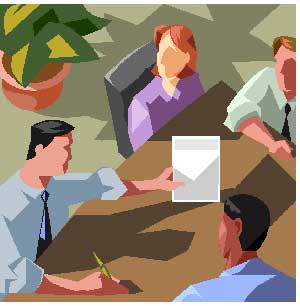 مفاهیم کلیدی
احساس عضویت : یک حس تعلق و احساس قوی دلبستگی و کشش عاطفی می باشد.


وفاداری : حمایت و دفاع فرد از سازمان و اهداف سازمانی می باشد.

احساس همگونی و مشابهت : داشتن درک و احساس علایق مشترک با دیگر اعضای سازمان.
مدل هویت یابی سازمانی
منابع  کسب هويت سازماني
1. منابع ناشي از خودپنداری اعضا
2. مشهود بودن وابستگي و عضويت  سازمان
3. سطح تماس     
4. فرهنگ سازمانی
5. تفاوتهاي فردي: نياز به تعلق
6. حمايتهاي اجتماعي ناشي از كار
7. ارتباطات
8. مكان  
9. زمان
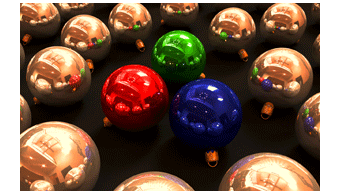 فرآیند هویت یابی سازمانی
فورمن و وتن مفهوم هويت يابي سازماني را به عنوان نوعي از فرآیند مقايسه هويت که توسط اعضا سازماني صورت گرفته عملياتي کرده اند. فرآیند مقايسه هويت حداقل به دو طريق عملياتي مي شود:

1- ارزيابي فرد از هويت سازماني به دنبال هويت فردي که بر خودهويتي فردي مبتني است 
 2- مقايسه بين ادراكات افراد از آنچه كه در حال حاضر هويت سازمان را ايجاد كرده و آنچه كه بايد به عنوان هويت سازمان ايجاد شود .
نتایج هویت یابی سازمانی
هویت
هویت دوجنبه ای
هویت خنثی
عدم هویت
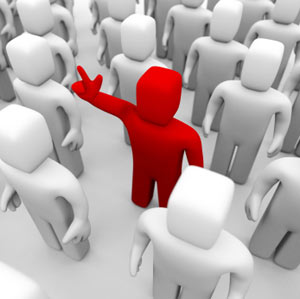 پیامدهای هويت يابي سازماني
1. همكاري سازماني  
2. رقابت برون سازماني
3. رفتار شهروند سازماني
4. تعهد سازماني
5. رضايت شغلي
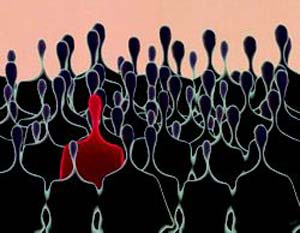 نکاتی برای بهبود نگرش کارمندان نسبت به هویت سازمانی
مشخص بودن اهداف ، مسئولیتها و اختیارات سازمان
غنی سازی مشاغل و ارتقای شغلی کارکنان
روحیات و تعلق سازمانی
اعتماد ، صمیمیت و صداقت
تشخیص و قدردانی
مشارکت و کارگروهی
ارتباطات
محیط کاری
بهینه سازی فرایندها و روشهای کاری
اطلاعات ، دانش و مهارت شغلی
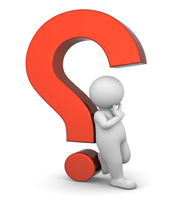 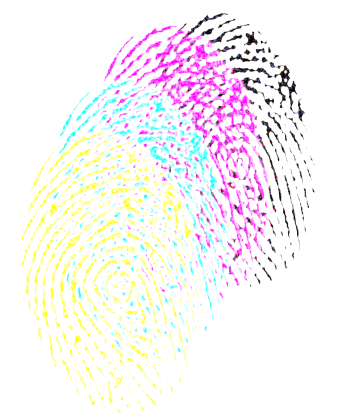 گرد آورنده : امید همت افزااستاد : جناب آقای دکتر منظریبهار 94